TDTWG/TDTMS Update to RMS
October 6, 2015
1
Meeting Update
TDTMS Transition Activities

As part of the preparation effort to transition from “TDTWG” to “TDTMS”, the following items are underway with the completion goal of December 2015:
Created new Scope Statement and circulated to the TDTWG listserv. Scope is to receive additional review during October meeting.
Began work on new TDTMS Procedures document.
Will begin work in October to update RMS Procedures to include new TDTMS working group name.
2
SCR786 – Review of Alternative IA proposal

ERCOT presented an alternative proposal to SCR786. 

No action was taken by TDTMS since it was agreed that further evaluation of the Alternative Impact Analysis was needed and ERCOT would bring additional information to RMS.
3
TDTWG’s next monthly meeting:
October 13, 2015
9:30 a.m. to 4:00 p.m.
Face-to-Face @ Met Center

http://www.ercot.com/calendar/2015/10/13/73499-TDTWG 
 
Agenda items:
Continue development of TDTMS Procedures
Begin update of RMS Procedures to reflect new name



.
4
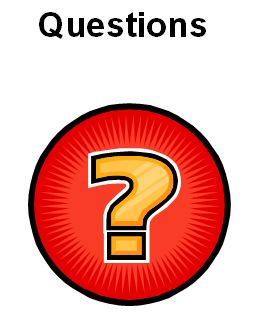 5